202X
建党节政府汇报PPT模板
请在此添加文字说明，编辑文字。请在此添加文字说明，编辑文字。请在此添加文字说明，编辑文字。
汇报人：PPT营
01
点击添加您的标题
02
点击添加您的标题
目 录
03
点击添加您的标题
04
点击添加您的标题
01
章节 PART
添加相关标题文字
添加相关标题文字
添加相关标题文字
添加相关标题文字
添加您的标题
添加您的标题
添加小标题
在这里添加你的详细小段落文本内容，与标题相关并符合整体语言风格，将你需要表达的意思。
添加小标题
在这里添加你的详细小段落文本内容，与标题相关并符合整体语言风格，将你需要表达的意思。
添加小标题
在这里添加你的详细小段落文本内容，与标题相关并符合整体语言风格，将你需要表达的意思。
添加小标题
在这里添加你的详细小段落文本内容，与标题相关并符合整体语言风格，将你需要表达的意思。
2017
2019
2016
2018
添加您的标题
您的内容打在这里，或者通过复制您的文本后，在此框中选择粘贴，并选择只保留文字您的内容打在这里，或者通过复制您的文本后，在此框中选择粘贴，并选择只保留文字
01
02
03
您的内容打在这里，或者通过复制您的文本后，在此框中选择粘贴，并选择只保留文字您的内容打在这里，或者通过复制您的文本后，在此框中选择粘贴，并选择只保留文字
您的内容打在这里，或者通过复制您的文本后，在此框中选择粘贴，并选择只保留文字您的内容打在这里，或者通过复制您的文本后，在此框中选择粘贴，并选择只保留文字
02
章节 PART
添加相关标题文字
添加相关标题文字
添加相关标题文字
添加相关标题文字
添加您的标题
添加您的标题
1
您的内容打在这里，或者通过复制您的文本后，在此框中选择粘贴，并选择只保留文字。
2
您的内容打在这里，或者通过复制您的文本后，在此框中选择粘贴，并选择只保留文字。
3
您的内容打在这里，或者通过复制您的文本后，在此框中选择粘贴，并选择只保留文字。
4
您的内容打在这里，或者通过复制您的文本后，在此框中选择粘贴，并选择只保留文字。
5
您的内容打在这里，或者通过复制您的文本后，在此框中选择粘贴，并选择只保留文字。
单击添加标题
6
您的内容打在这里，或者通过复制您的文本后，在此框中选择粘贴，并选择只保留文字。
添加您的标题
请输入标题
请点击录入本章节的概括性描述文字或者复制粘贴，请添加说明文字，图像描述及总结。请点击录入本章节的概括性描述文字或者复制粘贴，请添加说明文字，图像描述及总结。请点击录入本章节的概括性描述文字或者复制粘贴，请添加说明文字，图像描述及总结。请点击录入本章节的概括性描述文字或者复制粘贴，请添加说明文字，图像描述及总结。
请点击录入本章节的概括性描述文字或者复制粘贴，请添加说明文字，图像描述及总结。请点击录入本章节的概括性描述文字或者复制粘贴，请添加说明文字，图像描述及总结。
03
章节 PART
添加相关标题文字
添加相关标题文字
添加相关标题文字
添加相关标题文字
添加您的标题
添加您的标题
单击此处输入标题
请替换文字内容
请替换文字内容
点击添加相关标题文字，点击添加相关标题文字，点击添加相关标题文字，点击添加相关标题文字。
点击添加相关标题文字，点击添加相关标题文字，点击添加相关标题文字，点击添加相关标题文字。
请替换文字内容
请替换文字内容
点击添加相关标题文字，点击添加相关标题文字，点击添加相关标题文字，点击添加相关标题文字。
点击添加相关标题文字，点击添加相关标题文字，点击添加相关标题文字，点击添加相关标题文字。
添加您的标题
请替换文字内容
请替换文字内容
请替换文字内容
请替换文字内容
点击添加相关标题文字，点击添加相关标题文字，点击添加相关标题文字，点击添加相关标题文字。
点击添加相关标题文字，点击添加相关标题文字，点击添加相关标题文字，点击添加相关标题文字。
点击添加相关标题文字，点击添加相关标题文字，点击添加相关标题文字，点击添加相关标题文字。
点击添加相关标题文字，点击添加相关标题文字，点击添加相关标题文字，点击添加相关标题文字。
01
03
02
04
04
章节 PART
添加相关标题文字
添加相关标题文字
添加相关标题文字
添加相关标题文字
添加您的标题
添加您的标题
添加相关标题文字添加相关标题文字添加相关标题文字添加相关标题文字
添加相关标题文字添加相关标题文字添加相关标题文字添加相关标题文字
添加相关标题文字添加相关标题文字添加相关标题文字添加相关标题文字
添加相关标题文字添加相关标题文字添加相关标题文字添加相关标题文字
添加相关标题文字添加相关标题文字添加相关标题文字添加相关标题文字
添加相关标题文字添加相关标题文字添加相关标题文字添加相关标题文字
添加您的标题
01
03
02
04
添加小标题
在这里添加你的详细小段落文本内容，与标题相关并符合整体语言风格，将你需要表达的意思。
添加小标题
在这里添加你的详细小段落文本内容，与标题相关并符合整体语言风格，将你需要表达的意思。
添加小标题
在这里添加你的详细小段落文本内容，与标题相关并符合整体语言风格，将你需要表达的意思。
添加小标题
在这里添加你的详细小段落文本内容，与标题相关并符合整体语言风格，将你需要表达的意思。
202X
感谢您的观看
请在此添加文字说明，编辑文字。请在此添加文字说明，编辑文字。请在此添加文字说明，编辑文字。
汇报人：PPT营
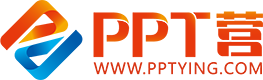 10000+套精品PPT模板全部免费下载
PPT营
www.pptying.com
[Speaker Notes: 模板来自于 https://www.pptying.com    【PPT营】]